МОБУ СОШ № 2Центр творческой инициативы «РИТМ»Дизайн-проектАвторы: Кравченко Николай
Цель проекта: обустройство единого центра по самореализации, развитию талантов и самоуправлению учащихся
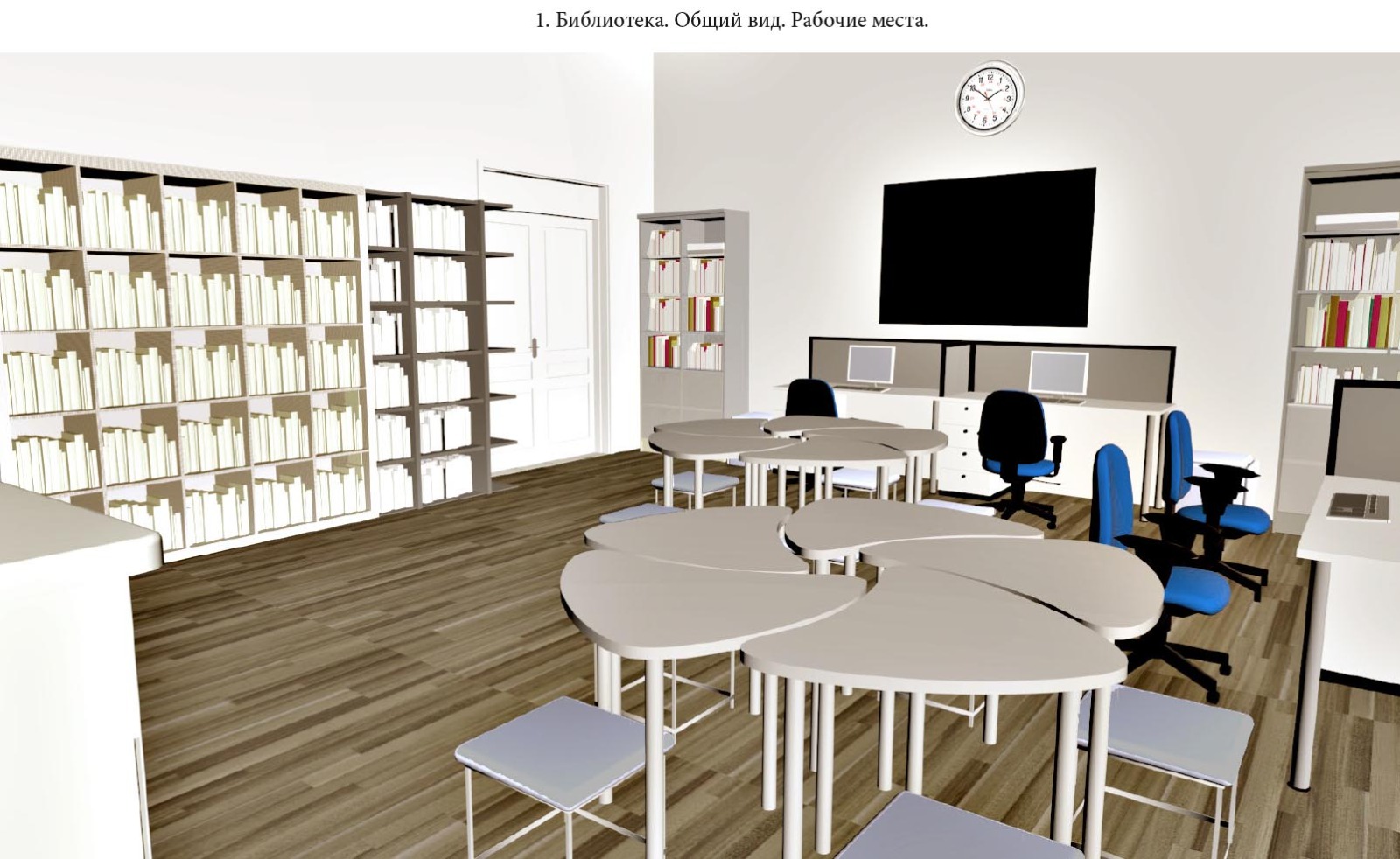 Задачи проекта:
1
Описать проблемы
Изучить варианты оформления интерьера
2
Разработать идею, описать содержание
3
Разработать смету и создать дизайн-проект
4
Способствовать развитию навыков поиска идей, планирования, работы в команде, выступления на публике
5
«Р  И  Т  М»
Центр  творческой инициативы
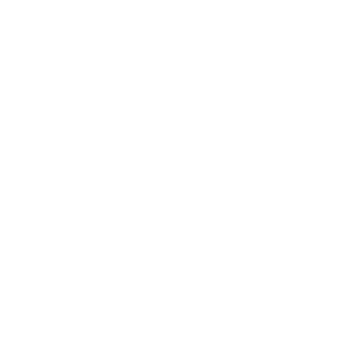 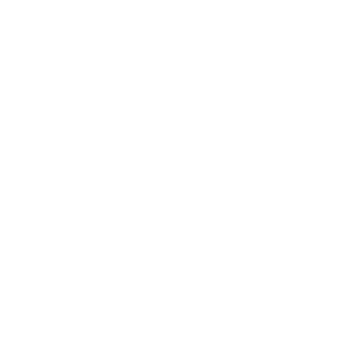 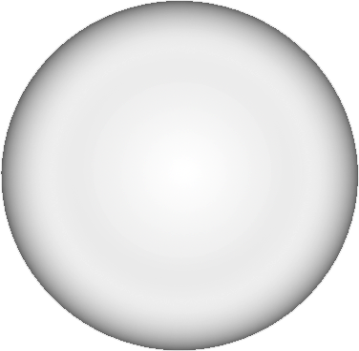 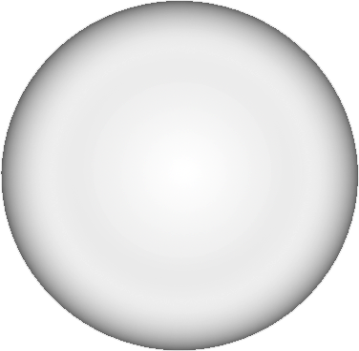 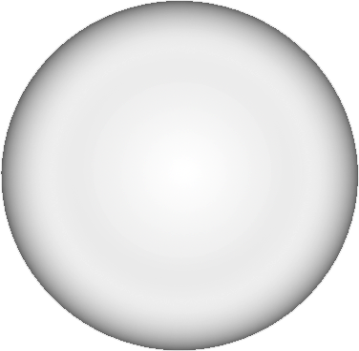 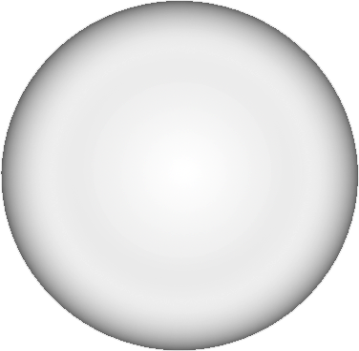 Творчество
Развитие
Инициатива
Мышление
Создать информационно-библиотечное пространство, которое можно трансформировать под различные виды деятельности
работа совета 
самоуправления
работа с информационными ресурсами в бумажном и электронном виде
Содержание 
работы
работа с мультимедийными ресурсами
проведение презентаций
проектная 
деятельность
коллективная и 
индивидуальная
работа
Зона для 
самостоятельной 
работы  с информационными
 ресурсами
Зона коворкинга
  и коллективной 
работы
Зона абонемента, открытого доступа
 и буккроссинга
Презентационная
 зона
Зоны центра творческой инициативы
Зона коворкинга и коллективной работы
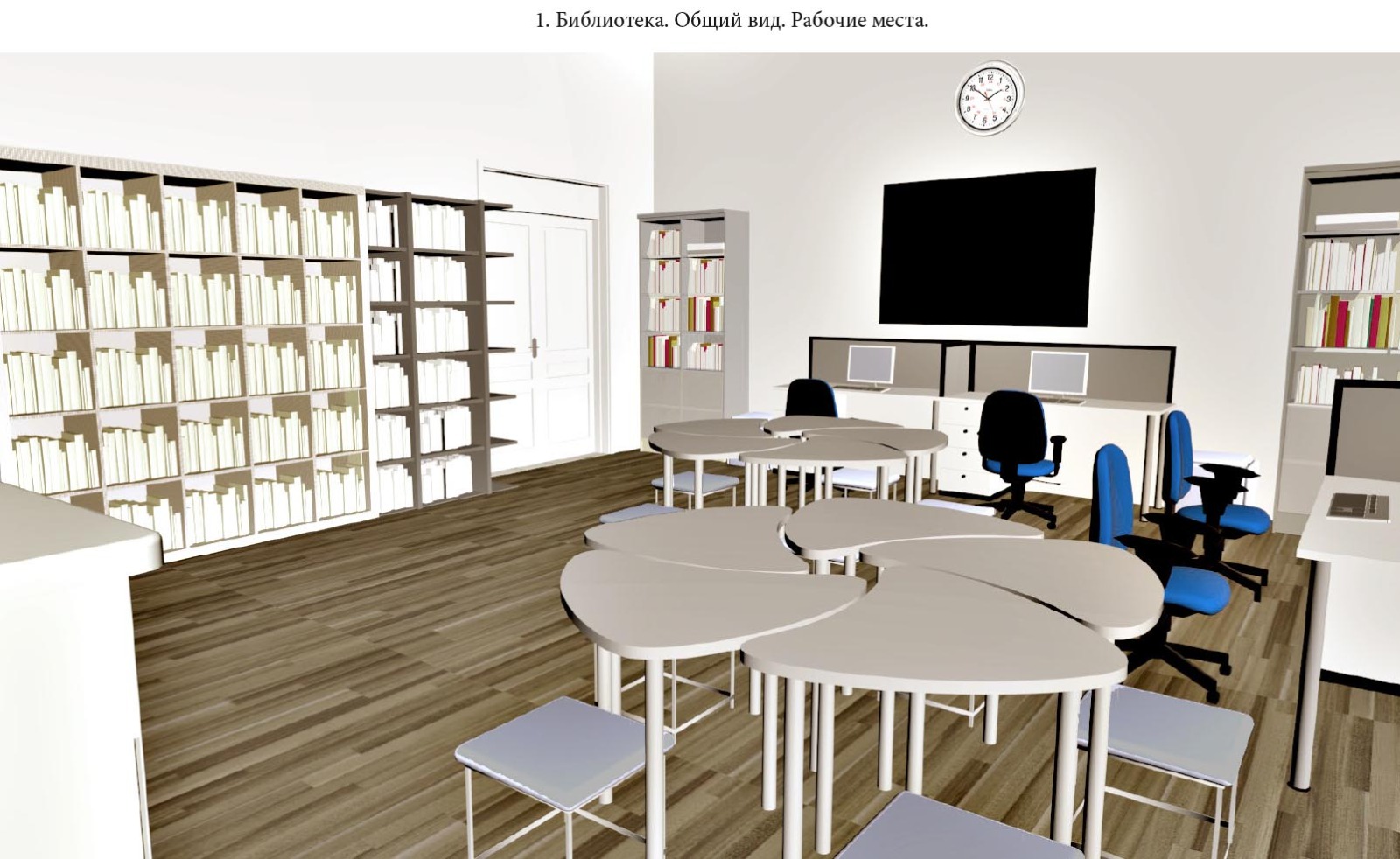 Зона абонемента, открытого доступа
 и буккроссинга
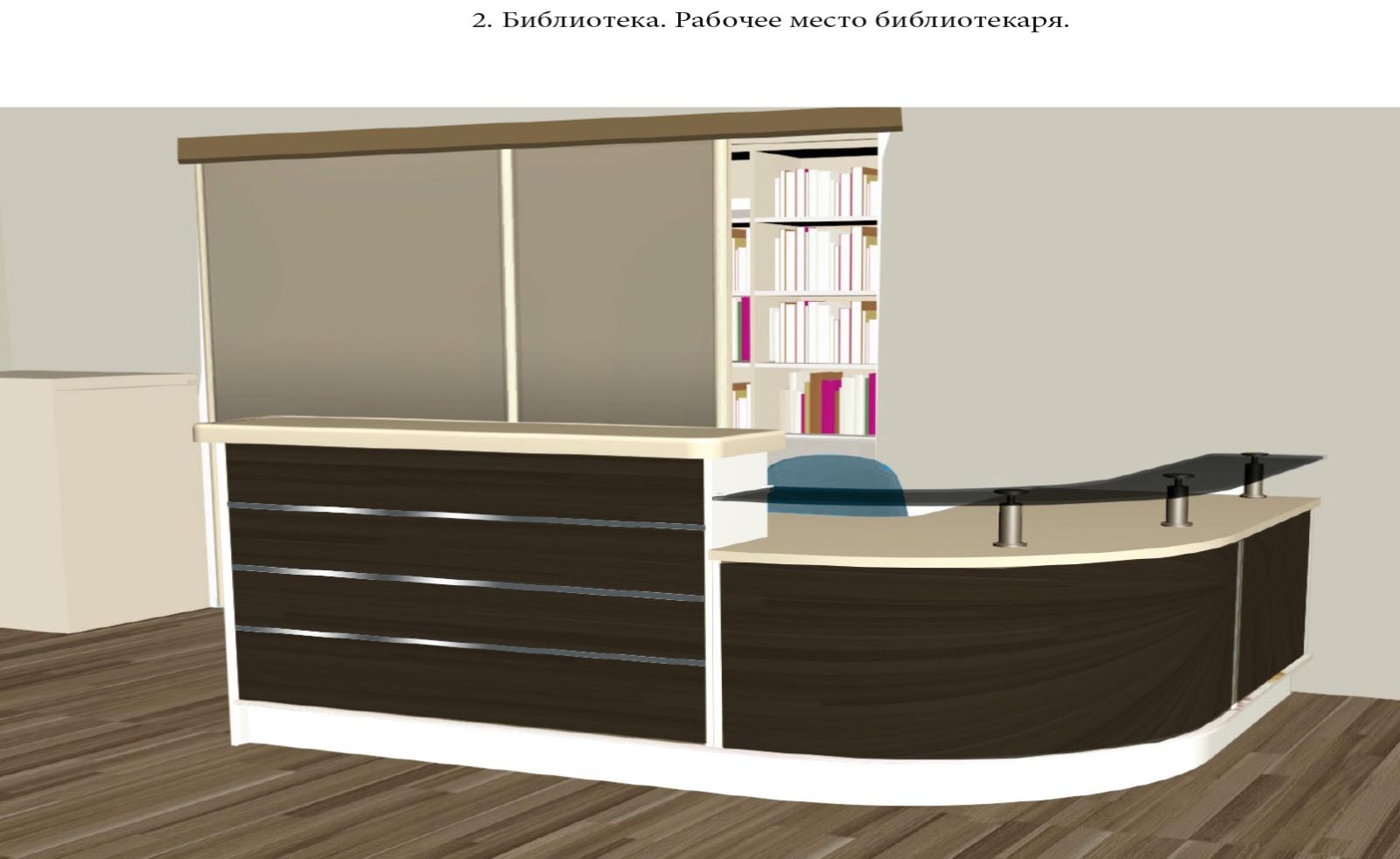 Презентационная зона
Зона для самостоятельной работы  с информационными ресурсами
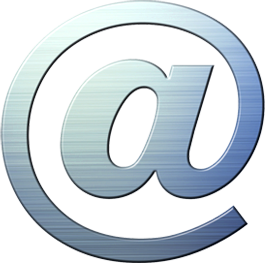 Ожидаемые результаты
Привлечёт интерес школьного сообщества к проблеме 
обновления и благоустройства школьной среды
Созданы условия для проявления инициативы и 
творчества
Учащиеся приобретут навыки самостоятельного поиска
 и анализа информации, научатся самоорганизации и 
самоконтролю
Традиционная школьная библиотека превратится в 
высокотехнологичный центр образовательной и 
досуговой деятельности
Создана система воспитания и функционирования 
единой модели воспитательного пространства школы